Jeffersonville Red Devil Wrestling
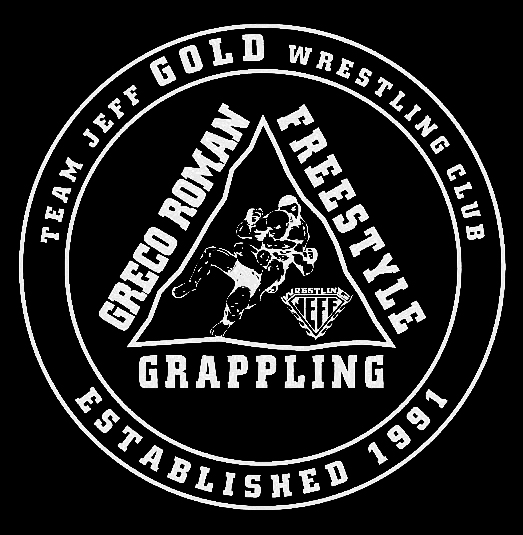 YOU THINK YOU WANT
TO TRAIN MMA????
YOU WANT TO TRAIN FOR THE UFC?
"I personally think that the very best skill for MMA is wrestling, I think that’s the number one base to come from because those guys just flat out dictate where the fight takes place.

Joe Rogan – UFC Commentator
 Fall 2010
Influence of Wrestling in the  UFC
Each Title Belt has had an NCAA Wrestler holding the belt
6 of the top ten HWTS wrestled in college
6 of the top ten L-HWTS wrestled in college
7 of the top ten welterweights wrestled in college
8 of the top ten lightweights wrestled in college
WRESTLING TO MMA= SUCCESS!!
2x Junior C. National Champ
State Champion
NCAA National Champion
WWE Champion
Former UFC Champion
-Brock Lesner
USA Wrestling Junior Freestyle Champion
NCAA All- American
UFC Champion
-Cain Valazquez
WRESTLING TO MMA= SUCCESS!!
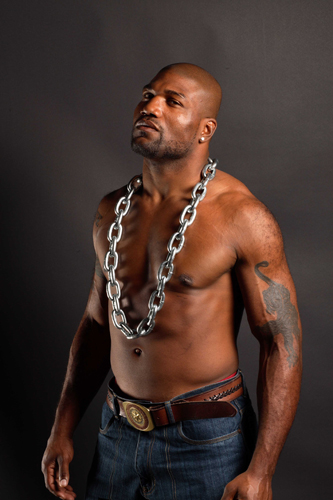 High School Wrestler
College Wrestler
Former UFC Champion
-Rampage Jackson



 NCAA All-American
High School State Champion
Former UFC Champion
-Rashad Evans
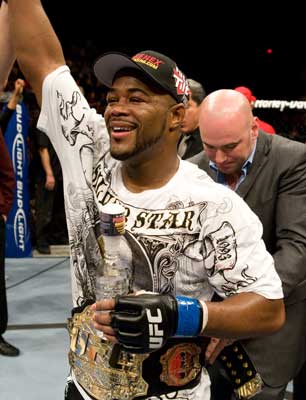 WRESTLING TO MMA= SUCCESS!!
High School State Champion
NCAA Champion
UFC TITLE CONTENDER
-Josh Koscheck



 NCAA All-American
High School State Champion
Former UFC Champion
-Chuck Liddell
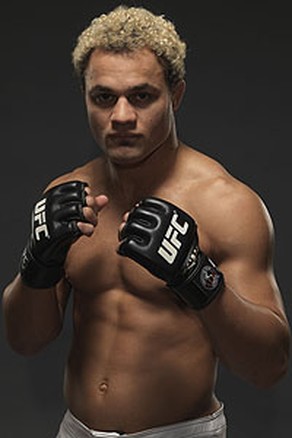 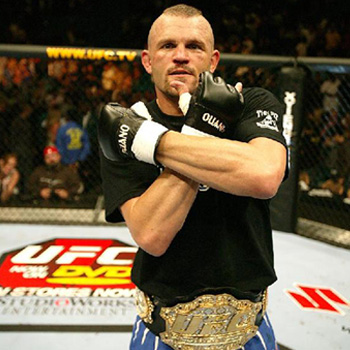 WRESTLING TO MMA= SUCCESS!!
High School State Champion
NCAA All-American
UFC CHAMPION
-Franky Edgar



 NCAA All-American
High School State champion
Olympic Team Alternate
-Randy Coture
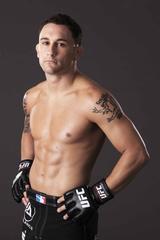 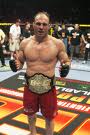 MMA Pros With Wrestling Background
Mark Kerr– MMA Athlete         WRESTLER
1998/99 #1 MMA HWT in the world                  1992 NCAA Champion
14-6 MMA Record
Defeated Randy Couture for his UFC Title
Mike VanArsdale– MMA Athlete           WRESTLER
5-4 in MMMA						1998 NCAA Champion
Fought Couture and Vanderlei Silva			Wrestled for Iowa State
Coaches Rashaad Evans				Wrestled for the Army
Rex Homan- MMA Athlete       WRESTLER
4-2 in MMA					NCAA Champion for Ohio State
0-1 in UFC – only loss is to Matt Hamil – a 3x NCAA Champion
Some of the Big Names
Olympic Gold Medalists
Rulon Gardner, the superheavyweight Greco-Roman gold medalist in the 2000 Olympics who retired as an amateur after capturing a bronze medal in 2004 battled, Hidehiko Yoshida, who had won a gold medal in judo, and years later, became a famous MMA star for the Pride Fighting Championships. 
It's a routine Japanese promotional trick to take Olympic medalists out of their sport, and put them in with Japanese favorites, who have experience in MMA fighting. The idea was that Gardner would get Yoshida to the ground, but with no knowledge of submissions, he would then get submitted.It was an ugly fight because Gardner was no boxer, but, he battered Yoshida and took a unanimous decision. Gardner never fought again.
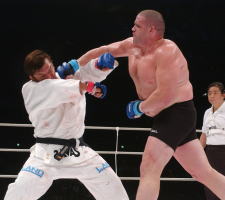 Hall Of Famers Who Wrestled
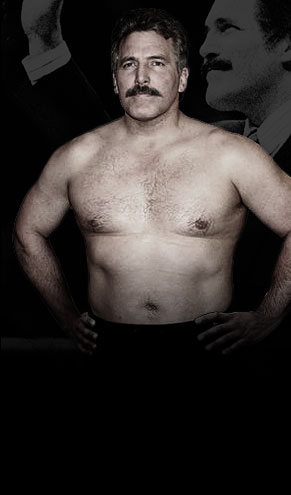 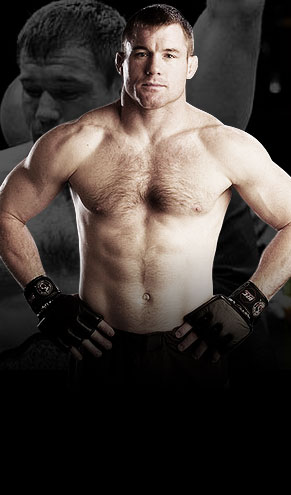 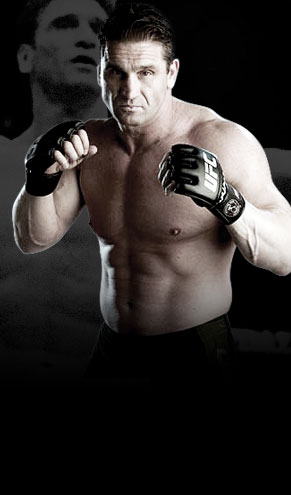 Mark Coleman
Dan Severn
Randy Couture
Matt Hughes
Chuck Liddell
Ken Shamrock
A decade from now will you be inducted as a member Jeff High Hall of Fame?
More UFC CHAMPIONS Who Wrestled
Tito Ortiz
Sean Sherk
Kevin Randleman
Josh Barnett
Crossover Skills
Many of the positions and skills are absolutely transferable between both sports

Some of those skills include but are not limited to footwork, hand-eye coordination, mental toughness, explosive movements, and balance 

Learning the ability to pummel, perform takedowns, standups, and how to make weight are undeniable!
“I think you’re going to have to have a very good wrestling base.”
Dana White - UFC
Crossover Skills
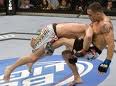 Crossover Skills
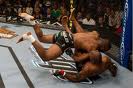 Crossover Skills
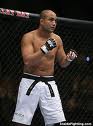 Crossover Skills
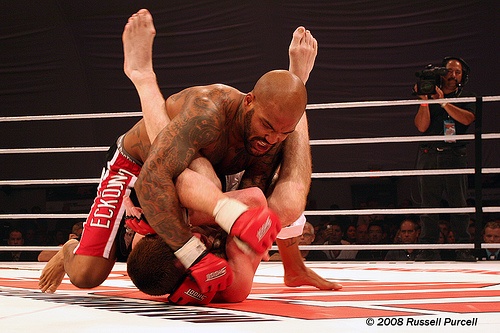 MMA+Wrestling=Success X 2
"I felt like I needed to bring [wrestling] back after the Machida fight," said Evans, who posted back-to-back knockout wins over Chuck Liddell and Forrest Griffin before the loss to Machida. "One thing that happens sometimes when you find success in one area – and I found success standing up – I kind of forgot about the area where I was strongest." Evans said his return to wrestling is part of his win-first mentality. "Me doing wrestling now is just going to be something I do from here on out," he said. "Because no matter how far (I get) in my stand-up, I've always got to remember that my bread and butter is my wrestling, and everything else stems from that." 
-Rashaad Evans – former UFC Champion
Football+Wrestling=Success X 2
“Wrestling in my opinion is still the greatest sport there is because of the one-on-one nature of it,” Ray said. “There is no other sport that is as hand-to-hand, all combat as wrestling.”
Curtis Ray, 
Former Arizona State Wrestler
Teammate to 4 UFC wrestlers
A Look at  our recent MMA Athletes
Dominique Smith – Jeff High Grad ‘09 – HHC Champ – 2-1 in MMA
Wes Koch – Jeff High ‘99 – State Qualifier’s – MMA Fighter
Jimmy Wright – Jeff High ’04 – Conference Champ – MMA Athlete
Coach Maddox – college wrestler, proffessional football, undefeated in boxing and MMA!
Josh Stith – ’99 grad – 2x SQ undefeated MMA athlete
Jeffersonville Strong Basics…
Three Months of Constant Improvement of 
Fundamental Skills and Toughness Training!
Stance, Motion, Level Change, Penetration Step
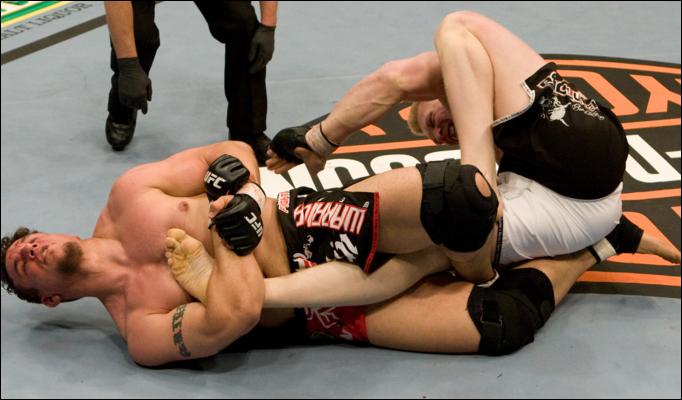 FUNDAMENTALS EVERYDAY
Jeffersonville Wrestling
Making Athlete’s Into Champions!
GENERAL INFORMATIONPractice begins Monday, November 2You will receive all practice gear at that timeYou will need a pair of wrestling shoes  Football players do not need a physical formPractice will begin at 2:45 everydayPractices will finish at approximately 5:00pm for our Development Team       Every wrestler will wrestle competitions. No one sits the bench!
Jeffersonville Wrestling
Come out – I promise 3 things will happen – 1) Better takedowns2) Better throws3) better top man work!
THREE THINGS MAKING YOU A….
BETTER  MMA ATHLETE!
Jeffersonville Wrestling
Join our GOLD CLUB, work with professional MMA fighers and receive this t-shirt:
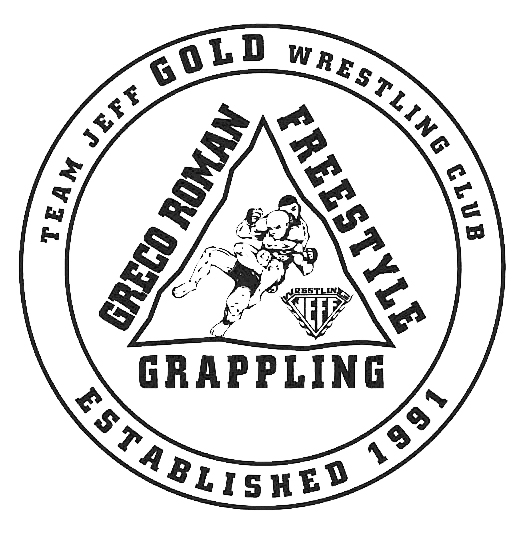